Automatismes 5
Séance 1
Consigne : On considère le programme ci-dessous écrit en langage Python.
                     Qu’ affichera le programme après son exécution ?
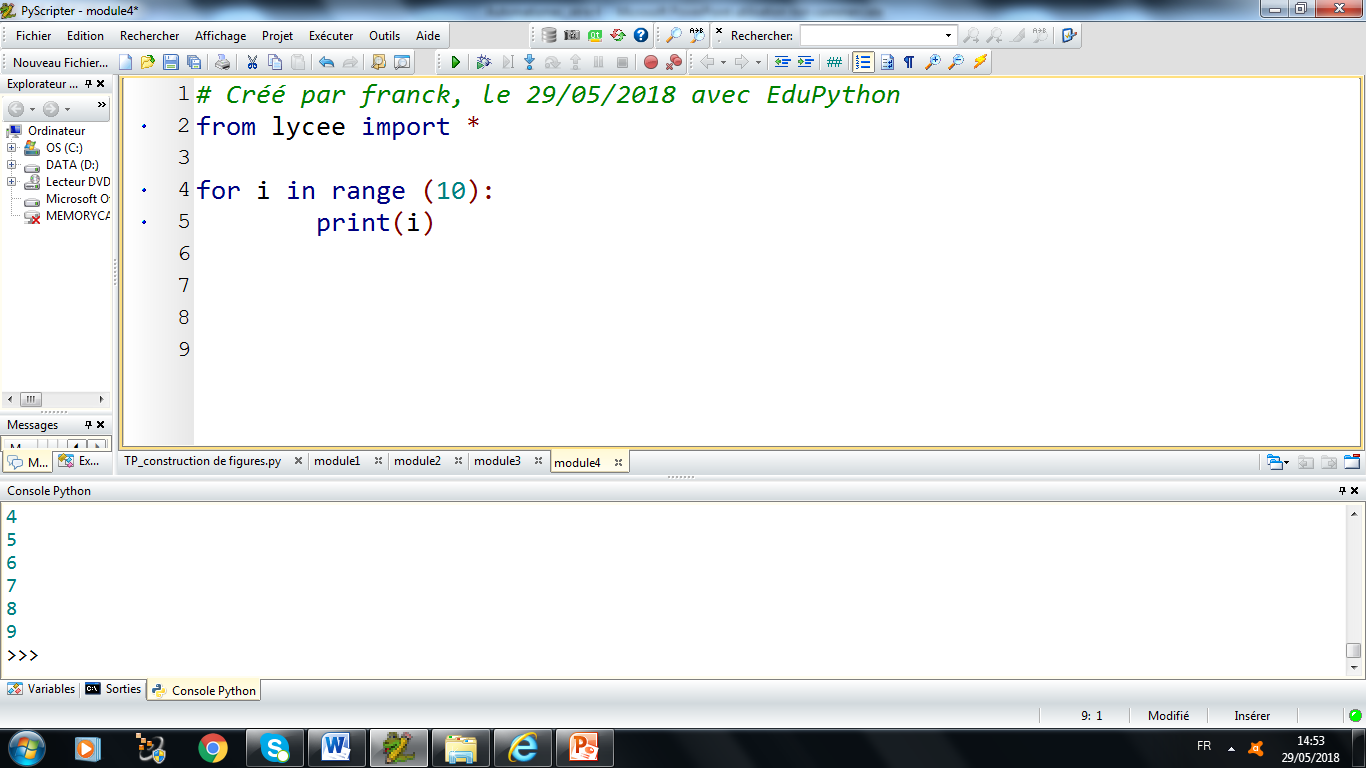 Consigne : On considère le programme ci-dessous écrit en langage Python.
                     Qu’affichera le programme après son exécution ?
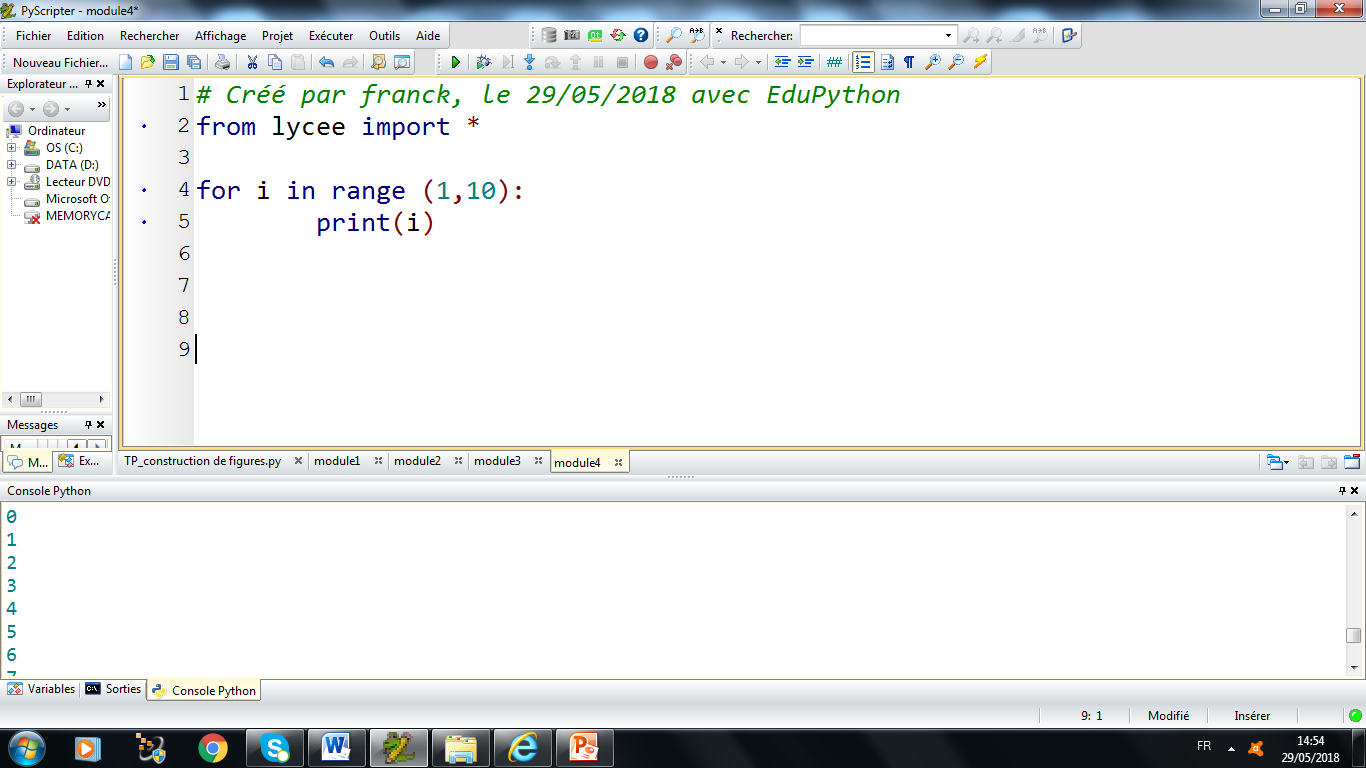 Consigne : On considère le programme ci-dessous écrit en langage Python.
                     Qu’affichera le programme après son exécution ?
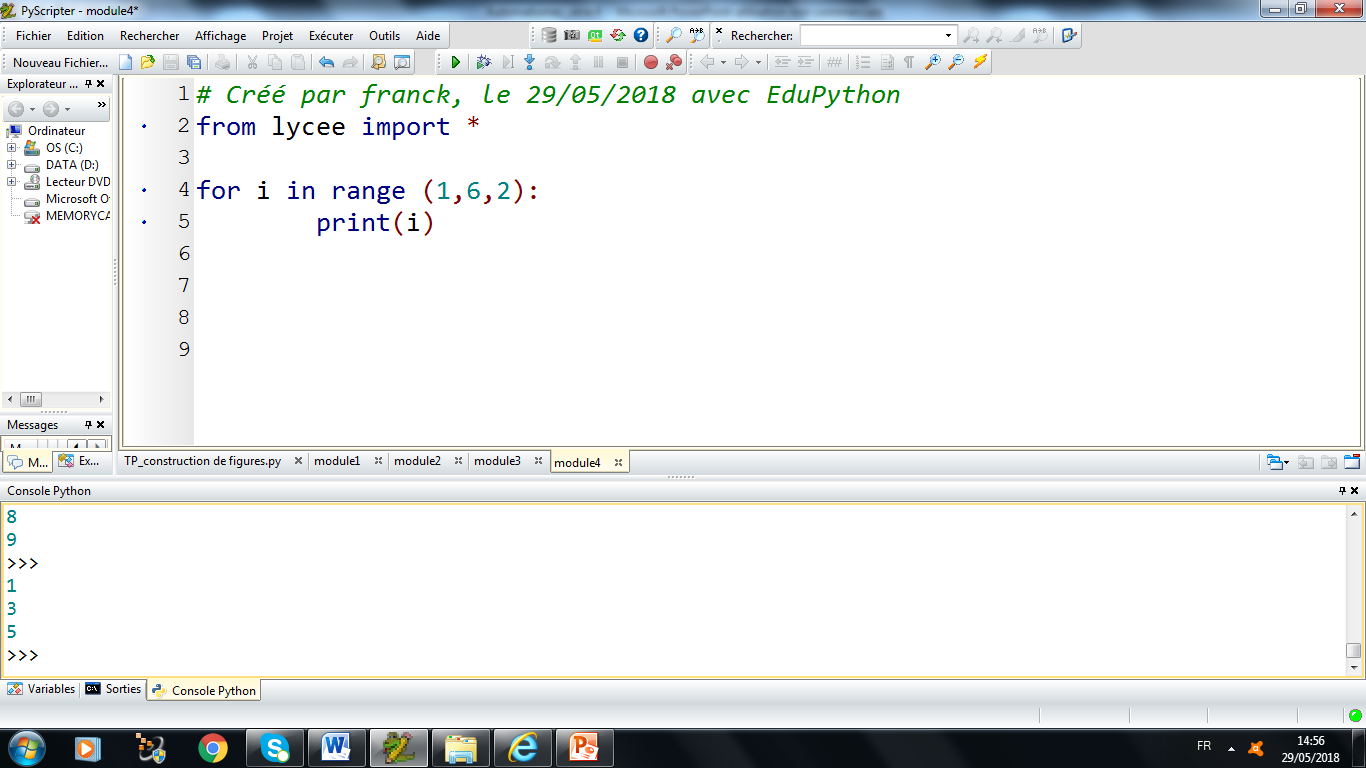 Séance 2
Consigne : Qu’affiche l’algorithme ci-dessous ?
A ← 6
Pour i allant de 1 à 8 :
	si i = A, afficher « O »
	sinon afficher « N »
Consigne : Qu’affichera le programme ci-dessous après son exécution ?
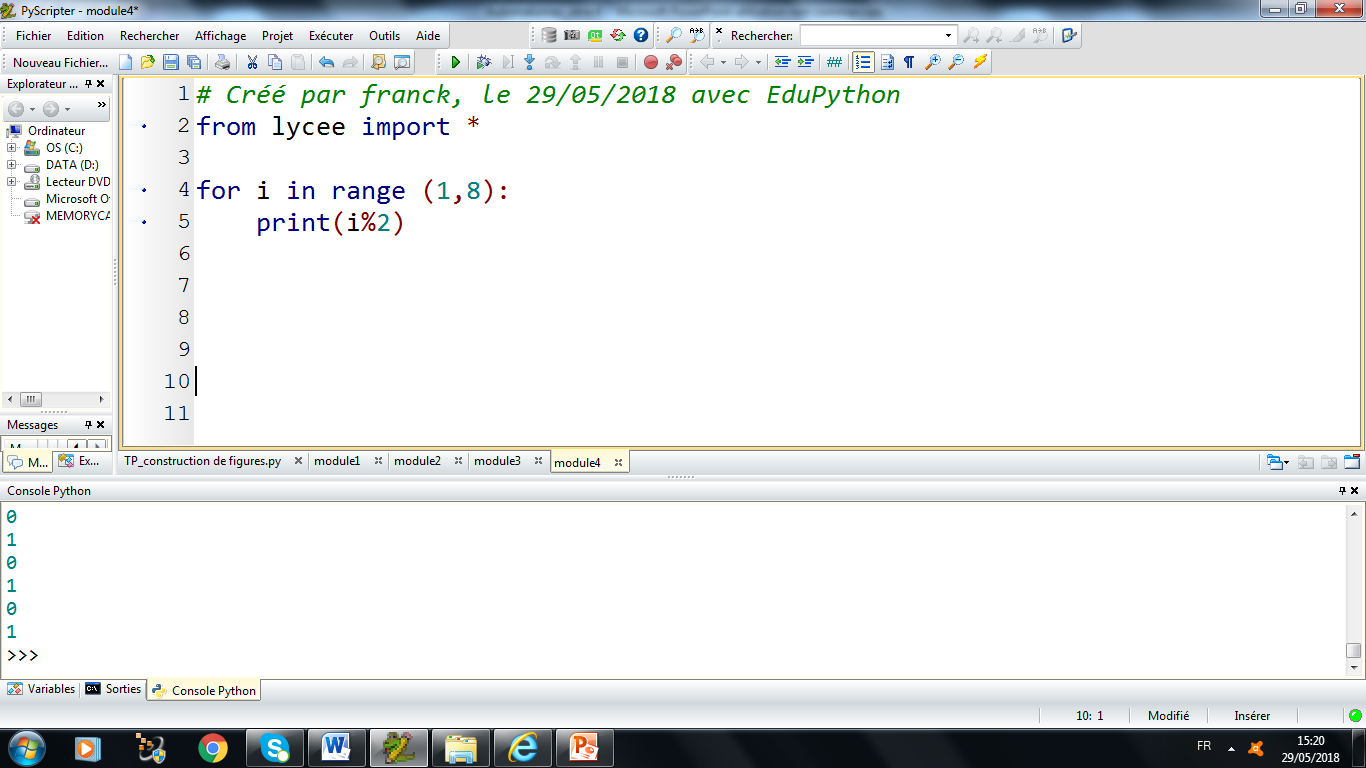 Séance
Consigne : Faire tourner à la main  l’algorithme ci-dessous
A ← 5
Pour i allant de 1 à 4 :
	A = 2A + 1
Afficher A
Séance 4
Consigne : Qu’affichera le programme après son exécution ?
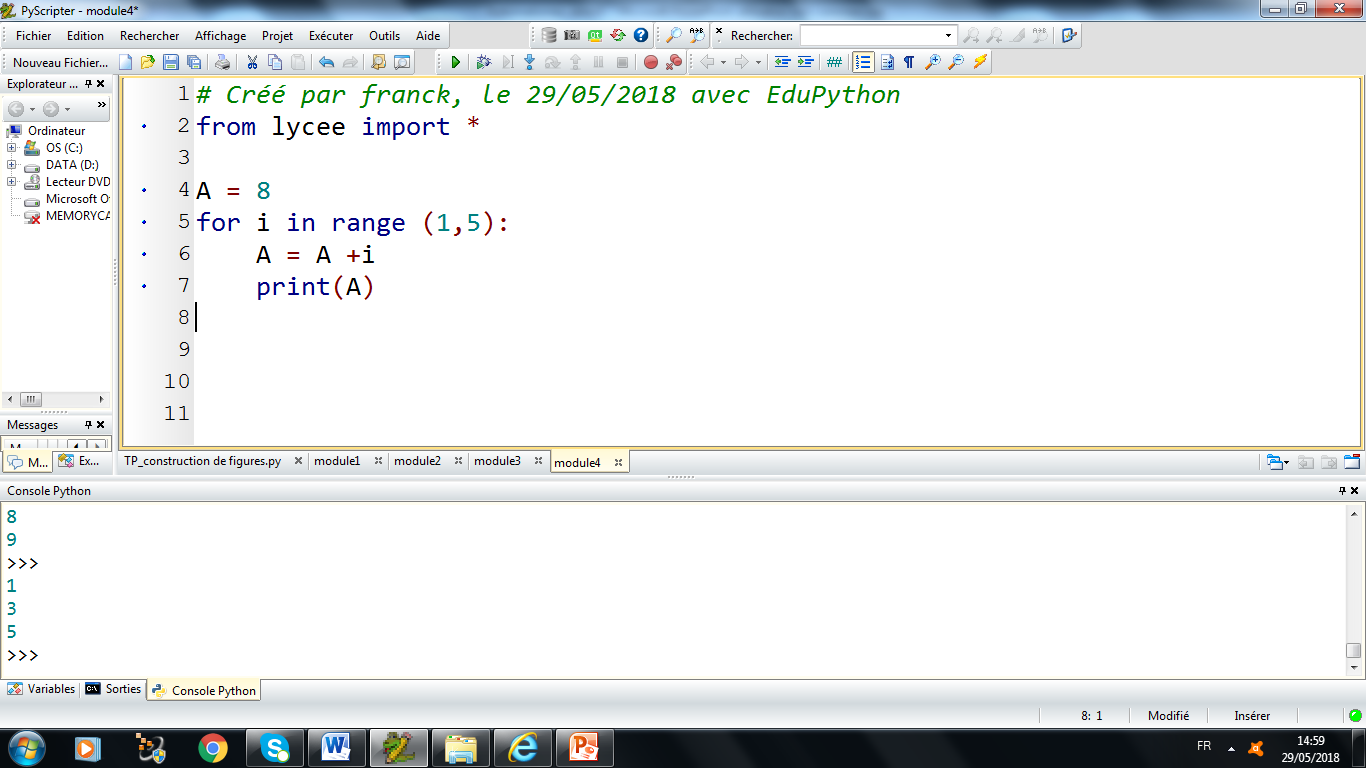 Consigne : Qu’affichera le programme après son exécution ?
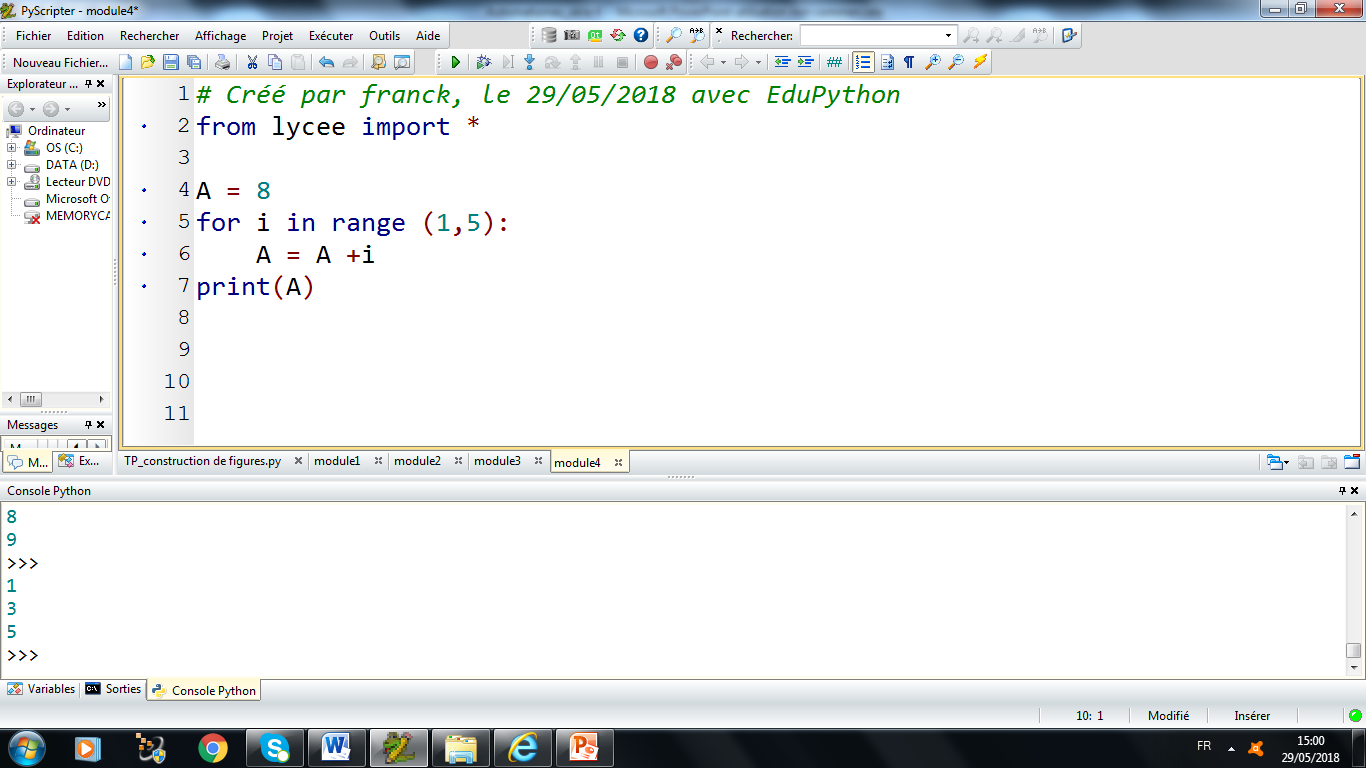 Séance 5
Consigne : 

Ecrire un algorithme qui  donne la table de multiplication de 12
de 121 à 1215
Séance 6
Consigne : 
On considère le programme ci-dessous.
Quel résultat sera affiché si on entre dans la console flash(4) ?
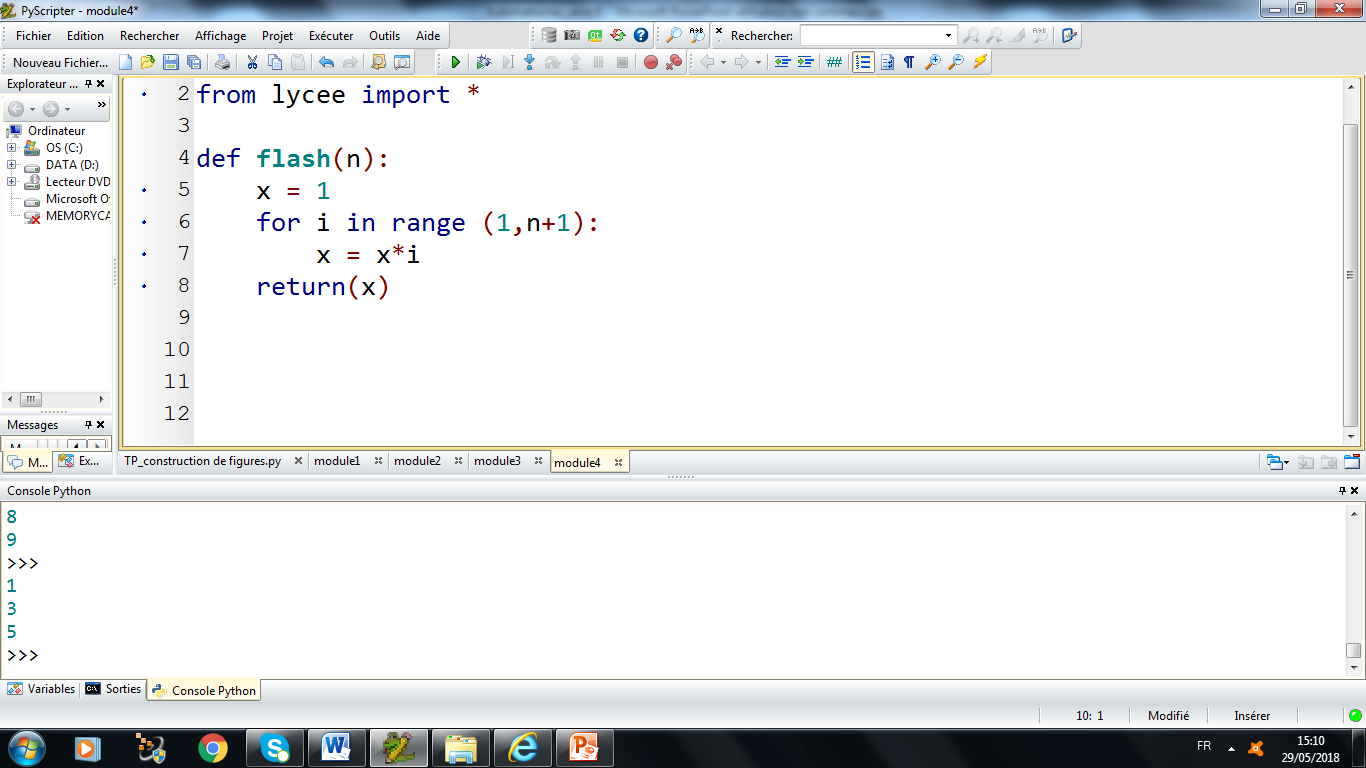